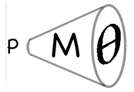 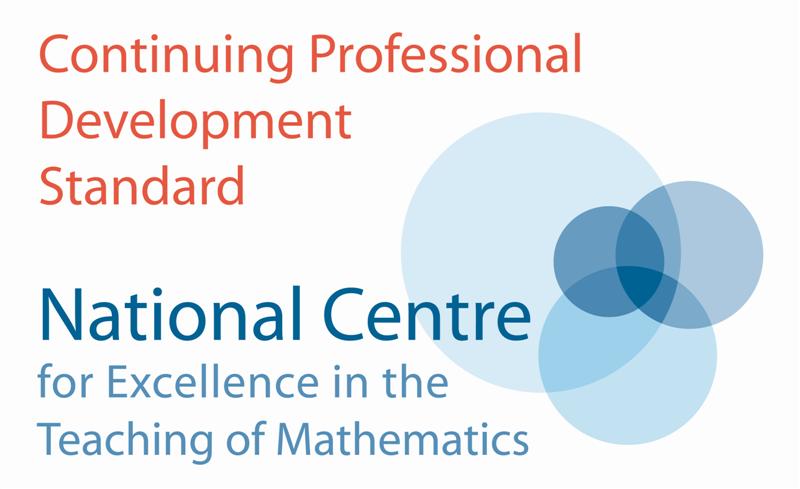 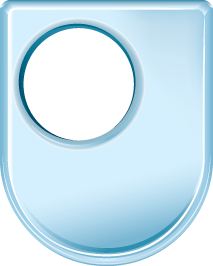 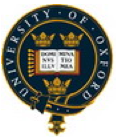 The Open University
Maths Dept
University of Oxford
Dept of Education
Promoting Mathematical Thinking
Who Knows How To Study Mathematics?
John Mason
FM WorkshopJuly 5 2013
Throat Clearing
Conjectures
Everything said is a conjecture, uttered in order to externalise it, consider it, and modify it on the basis of people’s responses
It’s not the task that is rich, but the way that the task is used
It’s not practice that makes perfect, but how you practice that matters
Studying (for tests & exams)
How did you study for exams?
What would you like students to do when studying?
Responses
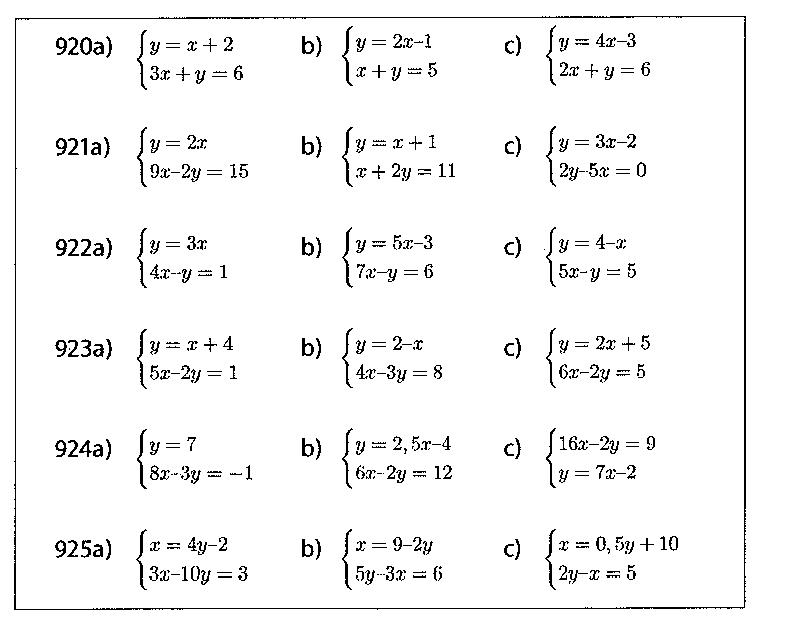 What is being achieved by practicing these?
What else could be done with them?
What is being varied?
Adapted from Häggström (2008 p90)
Sorting & Ordering Quadratics
Sort these quadratics by their inter-rootal distance
(x – 1)(x + 2)
x2 + 6x + 8
etc.
Put each group in order of increasing extremal value
Inter-rootal distances
0
1
2
Construct quadratics to fit in the cells
Extremalvalue
–1
Construct or sketch quadratics to meet constraints:
Given inter-rootal value
Given extreme value
Through given point
…
0
2
x2 + 5x + 6 = (x + 3)(x + 2)x2 + 5x – 6 = (x + 6)(x – 1)
x2 + 13x + 30 = (x + 10)(x + 3)x2 + 13x – 30 = (x + 15)(x – 2)
x2 + 25x + 84 = (x + 21)(x + 4)x2 + 25x – 84 = (x + 28)(x – 3)
x2 + 41x + 180 = (x + 36)(x + 5)x2 + 41x – 180 = (x + 45)(x – 4)
Lee Minor’s Mutual Factors
[Speaker Notes: Check; predict next; express general
Are there any others not fitting this particular pattern?]
Revision Support
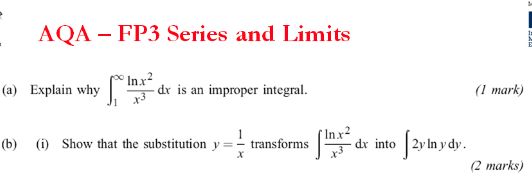 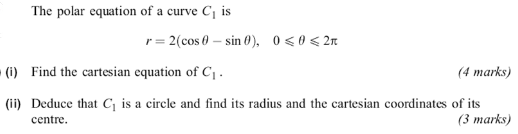 What would you like students to do with this videocast?
What other substitutions might be considered?
What criteria for ‘effectiveness’?
Generalise!
Construct Another … Like This …
Construct another improper integral like this.
And another, different in a different way…
… and another
is an improper integral
Explain why your integral is improper. In what ways is it like this?
In what ways is it different?
What are the effects of substitutions of the form y = x–k which are intended to simplfy the calculation?
Generalise!
Construct Another … Like This …
Make up another integral like this with the same answer
Make up an integral like this with the same answer but different in some way to your first
Easy
Hard
Peculiar
And another
In what way(s) are your’s the same, and in what way are they different to this?
Making Meaning
Make a collection of cards with technical terms and phrases (one per card) used in the topic on your table
Pick three cards at random and make a mathematically meaningful sentence using them
Exchange cards with another table
Make a mathematically meaningful paragraph that uses all of the words on the cards you have received
Connections across topics
Constrained Examples
Vocabulary:x-intercept; y-intercept; slope;
Task:construct a pair of lines
whose y-intercepts differ by 2 
whose x-intercepts differ by 2
whose slopes differ by 2
All three of these
Extending Techniques
Construct a function that requires three uses of integration by parts to find the integral.
And another, different in some way
And another, different in some other way
Construct a function that uses integration by parts and substitution
And another, different in some way
And another, different in some other way
Comparing Techniques
Methods of integration include
guess & check; substitution; parts; partial fractions
Make up a function that requires both substitution and parts to integrate it
Make up a function that reuires both substitution and partial fractions
What makes it difficult to spot a …
  substitution?
  partial fraction?
  by parts?
Graphical Reasoning
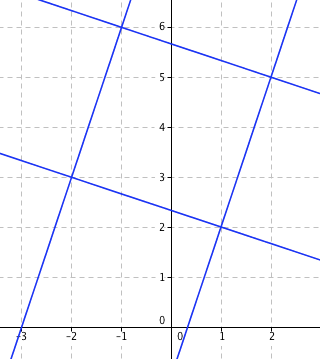 Say What You See
What is the angle between the lines?
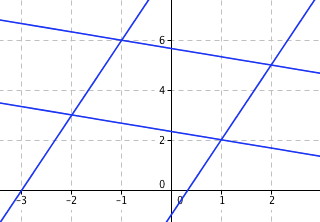 Lines are
 y = 3x - 1
3y = -x + 7
  y = 3x + 9
3y = -x+ 17
Odd One Out
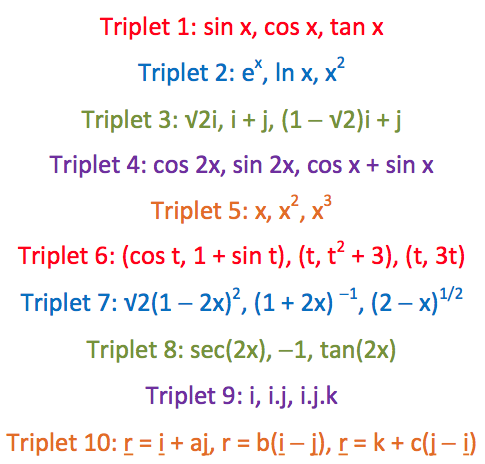 What feature makes each one the odd one out?
RISP 29 Jonny Griffiths
Undoing
What different functions can you find so that the shaded region has area 1?
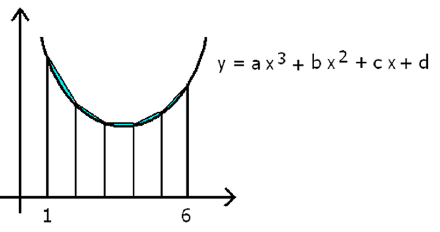 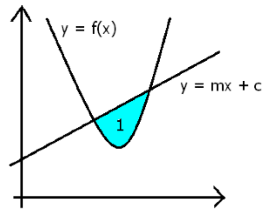 The trapezium method shown over-estimates the true area by 1 square unit. Find the cubic.
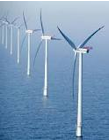 Tangent Power
The tangent power of a point relative to a function is the number of tangents to the function through the point.
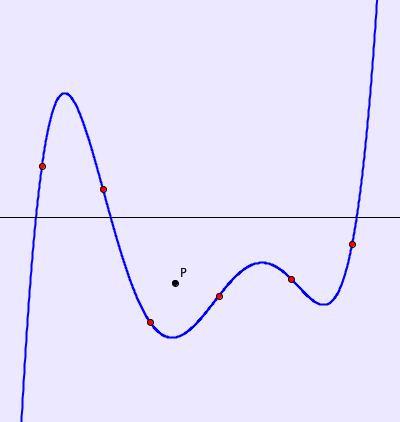 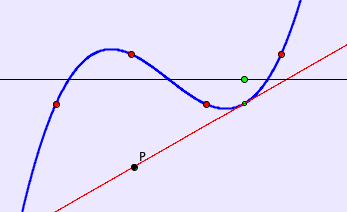 Original Tangents
Imagine the graphs of y=eµx as µ changes from .5 to 2
What is the locus of points on the curve where the tangent goes through the origin?
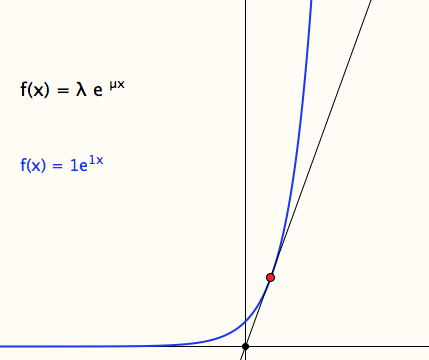 19
[Speaker Notes: What is varying in the phenomenon?
Added element: attention to a particular point

Lots of algebra, practice in using coordinates; denoting variables, parameters and constants; 
change of attention focus as parameter becomes variable and variable becomes constant.]
Ride & Tie
Imagine, then draw a diagram!
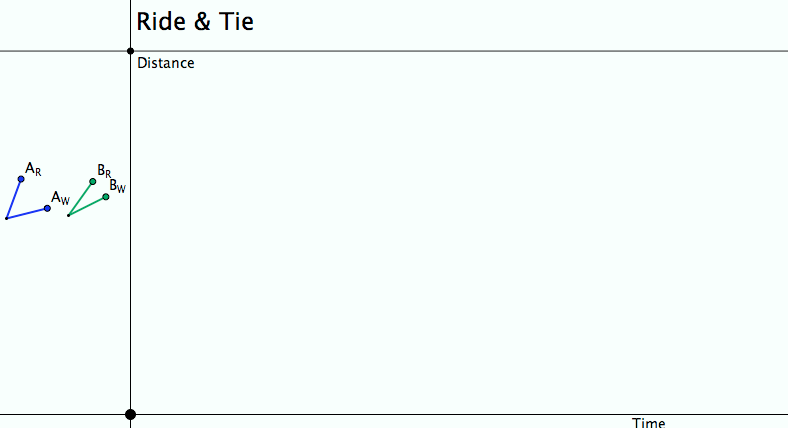 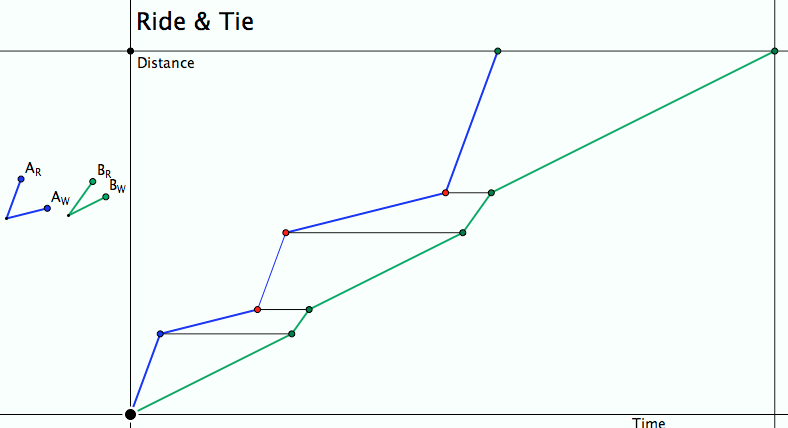 Seeking Relationships
Does the diagram make sense (meet the constraints)?
[Speaker Notes: Does the diagram meet the constraints?
What can be changed, what choices are there?
What relationships (does it really matter how many times the horse is swapped?)]
Polygon Perimeter Projections
Imagine a quadrilateral (irregular)
Imagine a point P traversing the perimeter of the quadrilateral at uniform speed.
Imagine the projections of P onto a horizontal and a vertical axis …
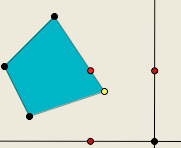 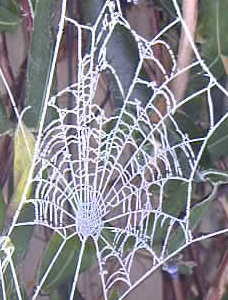 Quadratic Cobwebs
ZigZag Functions
Sketch the graph of
|x-1|
| |x-1| - 2|
…
Relate number of zigs to number of absolute-value functions
Examples of What?
Of what is |x| an example?
Of what is y = x2 and example?
y = b + (x – a)2 ?
Constructible Composites
What functions can you achieve by composing functions using onlyf(x)= x + 10 and g(x) = x – 6 ?
What functions can you achieve by composingh(x) = 2x + 3 with itself in all possible ways?
What about composing h with j(x) = 3x + 2 in all possible ways?
What about composing k(x) = x2 with m(x) = x – 1 in all possible ways?
Probing Affordances & Potential
Cognitive
What images, associations, alternative presentations?
What is available to be learned (what is being varied, what is invariant)?
Behavioural
What technical terms used or useful
What inner incantations helpful?
What specific techniques called upon and developed?
Affective (dispositions & purpose/utility)
Where are the techniques useful?
How are exercises seen by learners (epistemic stances)
Attention-Will
What was worth stressing and what ignoring?
What properties called upon
What relationships recognised?
Strategies for Use with Exercises
Sort collection of different contexts, different variants, different parameters
Characterise odd one out from three instances
Put in order of anticipated challenge
Do as many as you need to in orer to be ble to do any question of this type
Construct (and do) an Easy, Hard, Peculiar and where possible, General task of this type
Decide between appropriate and flawed solutions
Describe how to recognise a task ‘of this type’;Tell someone ‘how to do a task of this type’
What are tasks like these accomplishing (narrative about place in mathematics)
Reflection Strategies
What technical terms involved?
What concepts called upon?
What mathematical themes encountered?
What mathematical powers used (and developed)?
What links or associations with other mathematical topics or techniques?
What cosntruction techniques included in my ‘example space’?
Theoretical Background
Imagery
Awareness (cognition)
Will
Emotions (affect)
Body (enaction)
HabitsPractices
Making Use of the Whole Psyche
Assenting & Asserting
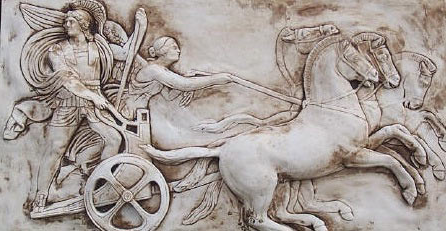 Task Design & Use
Re-flection&Pro-flection
Content
Task
Activity
Potential
Actions
Structure of a Topic
Inner & Outer
Effectiveness of actions
Themes
Powers
3 Only’s
Balance
Interaction
7 phases
Teacher
Peers
6 Modes
Roles
Questioning
Teacher Focus
Teacher-Student interaction
Teacher-Mathematics interaction
Student-Mathematics interaction
Language/technical terms
Examples, Images & 
Representations
Enactive Obstacles
Origins
Applications & Uses
Affective Obstacles
Cognitive Obstacles: 
common errors, …
Methods & Procedures
Actions
Right-multiplying by an inverse ...
Making a substitution
Differentiating
Iterating
Reading a graph
Invoking a definition
…
Themes
Doing & Undoing
Invariance in the midst of change
Freedom & Constraint
Restricting & Extending
Powers
Imagining & Expressing
Specialising & Generalising (Stressing & Ignoring)
Conjecturing & Convincing
(Re)-Presenting in different modes
Organising & Characterising
Inner & Outer Aspects
Outer
What task actually initiates explicitly
Inner
What mathematical concepts underpinned
What mathematical themes encountered
What mathematical powers invoked
What personal propensities brought to awareness
Challenge
Appropriate Challenge:
Not too great
Not too little
Scope depends on student trust of teacher
Scope depends on teacher support of mathematical thinking not simply getting answers
Imagery
Awareness (cognition)
Will
Emotions (affect)
Body (enaction)
HabitsPractices
Structure of a Topic
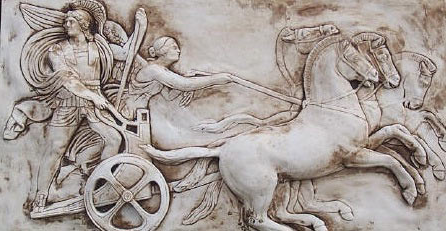 Three Only’s
Language Patterns& prior Skills
Imagery/Sense-of/Awareness; Connections
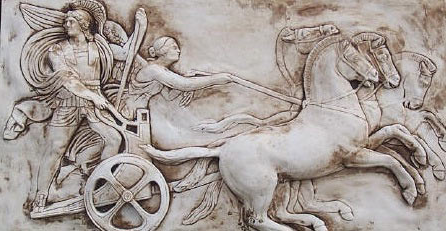 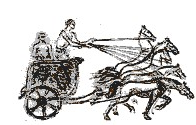 Root Questions
predispositions
Different Contexts in which likely to arise;dispositions
Techniques & Incantations
Standard Confusions & Obstacles
Emotion
Behaviour
Awareness
Only Emotion is Harnessable
Only Awareness is Educable
Only Behaviour is Trainable
Phases
Getting Started
Initiating
Getting Involved
Mulling
Sustaining
Keeping Going
Insight
Being Sceptical
Concluding
Contemplating
Six Modes of Interaction
Initiating
Sustaining
Concluding
Expounding
Explaining
Exploring
Examining
Exercising
Expressing
Initiating Activity
Silent Start
Particular (to general);General (via particular)Semi-general (via particular to general)
Worked example
Use/Application/Context
Specific-Unspecific
Manipulating:
Material objects (eg cards, counters, …)
Mental images (diagrams, phenomena)
Symbols (familiar & unfamiliar)
Sustaining Activity
Questions & Prompts
Directed–Prompted–SpontaneousScaffolding & Fading
Energising (praising-challenging)
Conjecturing
Sharing progress/findings
Concluding Activity
Conjectures with evidence
Accounts that others can understand
Reflecting on effective & ineffective actions
Aspcts of inner task (dispositions, …)
Imagining acting differently in the future
Balanced Activity
Affordances
Constraints
Attunements
OuterTask
InnerTask
Intended& Enacted
goals
Implicit
goals
Ends
Ends
Tasks
Tasks
Resources
Resources
Means
Means
CurrentState
CurrentState
Expounding
Explaining
Exploring
Examining
Exercising
Expressing
Student
Content
Teacher
Teacher
Student
Content
Content
Teacher
Student
Expressing
Expounding
Examining
Content
Student
Teacher
Content
Teacher
Student
Student
Content
Teacher
Exercising
Explaining
Exploring
Activity
Goals, Aims,Desires, Intentions
Resources:(physical, affective cognitive, attentive)
Tasks(as imagined, enacted,experienced, 
…)
Initial State
Affordances– Constraints–Requirements
(Gibson)
Potential
What builds on it(where it is going)
Most it could be
Math’l & Ped’cessence
Least it can be
What it builds on
(previous experiences)
Affordances– Constraints–Requirements
(Gibson)
Directed–Prompted–Spontaneous
Scaffolding & Fading (Brown et al)
ZPD (Vygotsky)
[Speaker Notes: Role of reflection in achieving affordances]
Thinking Mathematically
CME
Do-Talk-Record (See–Say–Record)
See-Experience-Master
Manipulating–Getting-a-sense-of–Artculating
Enactive–Iconic–Symbolic
Directed–Prompted–Spontaneous
Stuck!: Use of Mathematical Powers
Mathematical Themes (and heuristics)
Inner & Outer Tasks
Frameworks (틀)
Enactive– Iconic– Symbolic
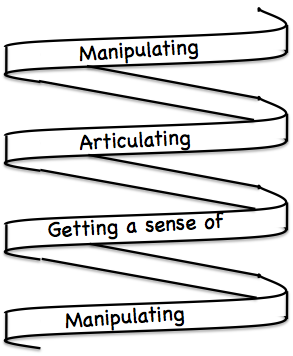 Doing – Talking – Recording
See – Experience – Master
Follow-Up
Designing & Using Mathematical Tasks (Tarquin/QED)
Thinking Mathematically (Pearson)

Mathematics as a Constructive Activity (Erlbaum)
Questions & Prompts for Mathematical Thinking (ATM)
Thinkers (ATM)
Learning & Doing Mathematics (Tarquin)
Researching Your Own Practice Using The Discipline Of Noticing (RoutledgeFalmer)
j.h.mason @ open.ac.uk
mcs.open.ac.uk/jhm3